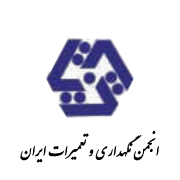 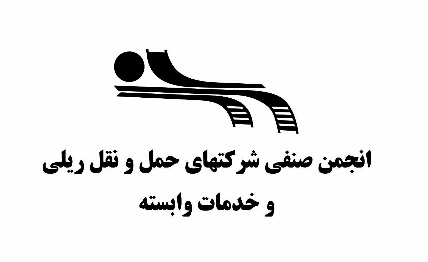 به نام خدا
کارگاه آموزشی:
 «آخرین روندها و دستاوردهای حوزه نگهداری و تعمیرات با رویکرد RCM ریلی»


ارائه شده توسط:
آقای مهندس مهدی زندی
( مشاور مدیرعامل راه آهن در امر نگهداری و تعمیرات)



97/4/25
RCM
RCM
RCM
Hit your targets with
Planning to Fail
Failing to Plan is
Maintenance
is an activity carried out to retain an item in, or restore it to, any acceptable condition for use or to meet its functional standard
 “Campbell and Reyes - Picknell (2006)”
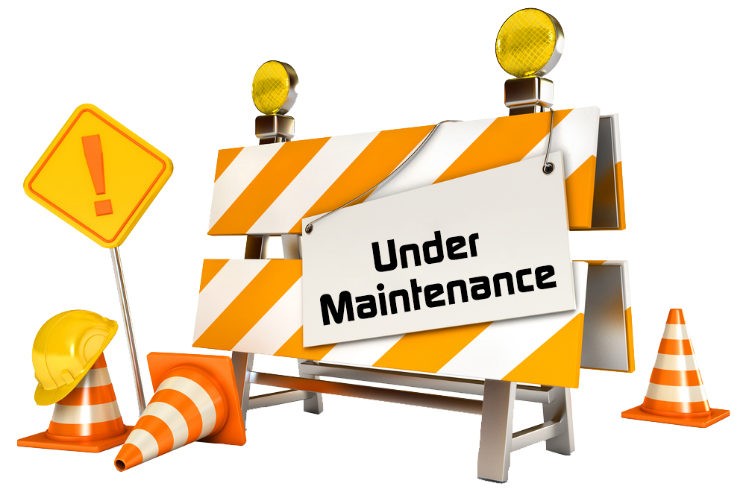 Planning to Fail
Failing to Plan is
Run to Failure
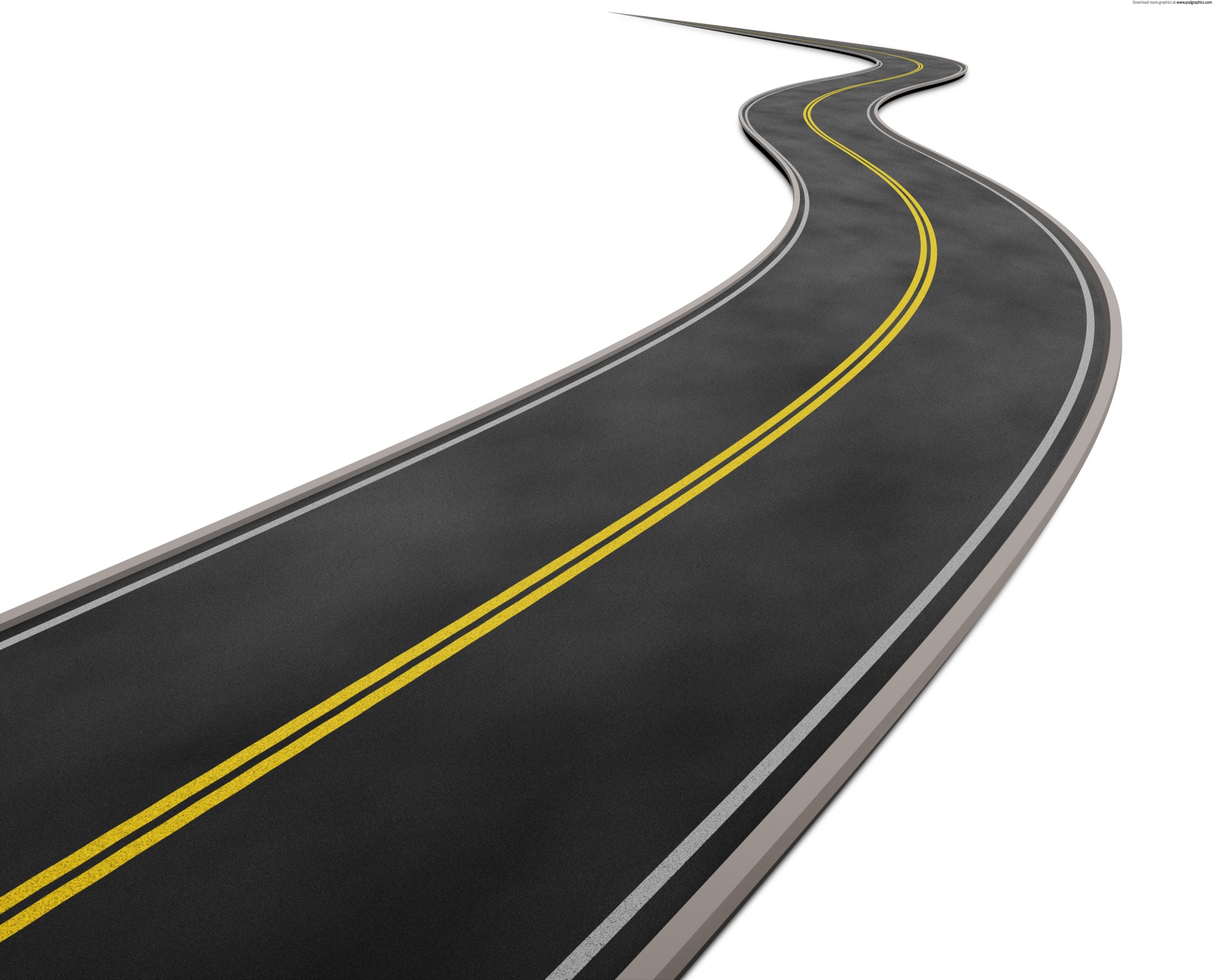 Time-Based Maintenance
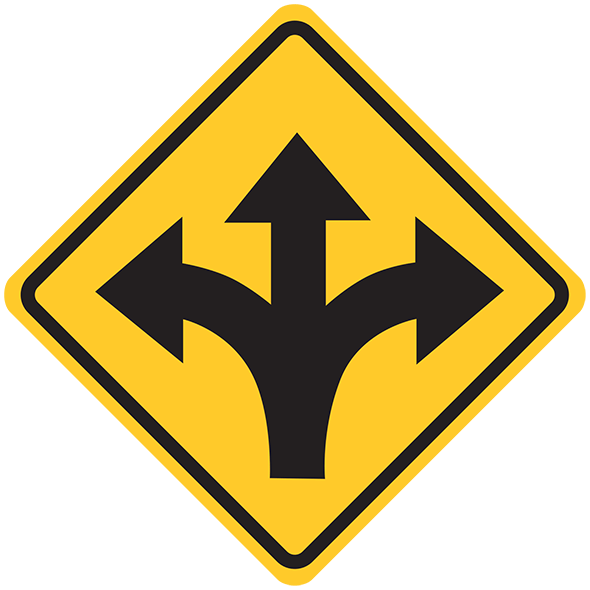 Condition-Based Maintenance
Proactive Maintenance
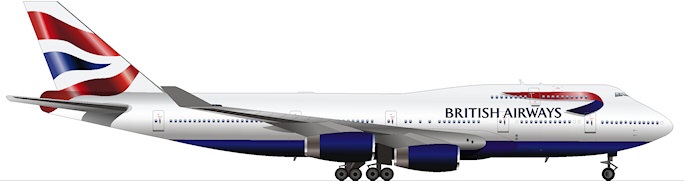 تاریخچه
خاستگاه RCM ظهور هواپیمای بوئینگ 747 بوده است
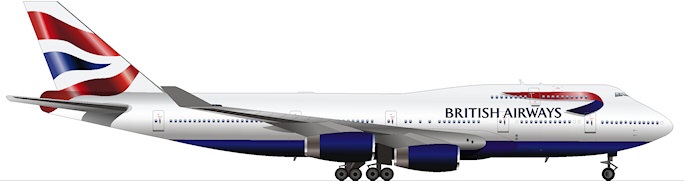 4 میلیون نفر ساعت
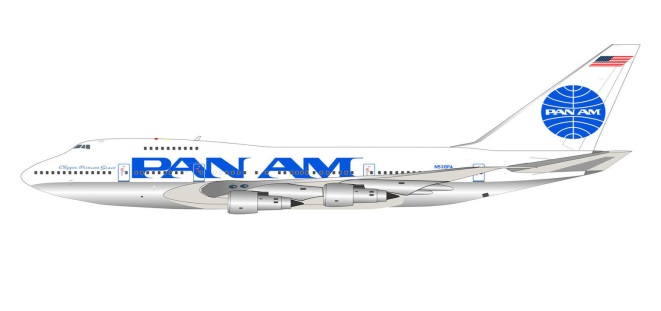 RTF
1. بخش قابل توجهی از خرابی ها قابل پیش بینی نیستند.
PM
RCM
2. در بسیاری موارد احتمال وقوع خرابی ارتباطی با عمر تجهیزات ندارد.
PdM
…
RCM
66000 نفر ساعت
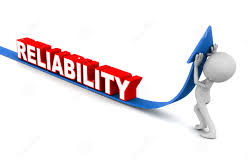 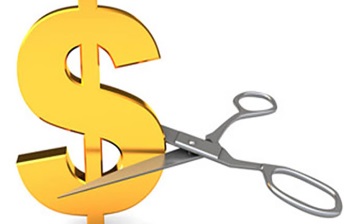 متدولوژی 
RCM
Let it fail then fix it
Fix it before break down
Don’t break it by trying to fix it
Don’t try to fix a faultless machine
تعیین الزامات نگهداری و تعمیرات متناسب با شرایط بهره برداری
Select Equipment
Is it technically and economically feasible that condition monitoring will detect a gradual loss of the FUNCTION?
Is it technically and economically feasible that a repair will restore the performance of the item, and will this reduce the risk of FAILURE?
Yes
Condition-Based Maintenance
Is it technically and economically feasible to replace the item, and will this reduce the risk of FAILURE?
Yes
Time-Based Maintenance
Yes
Time-Based Discard
Accept the risk or redesign
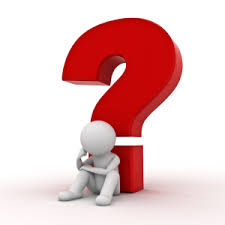 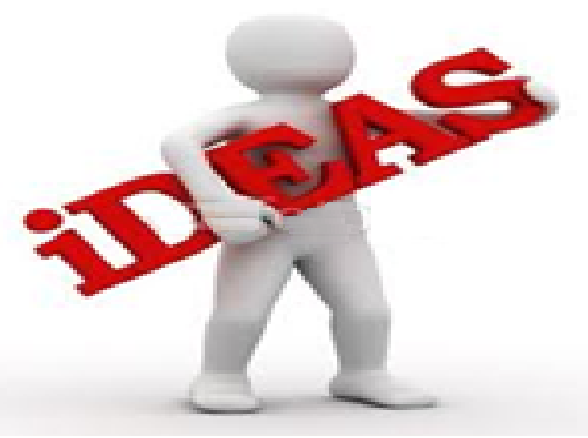 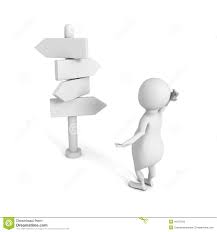 What should be done if a suitable proactive task cannot be found ?
What can be done to predict or prevent each failure ?
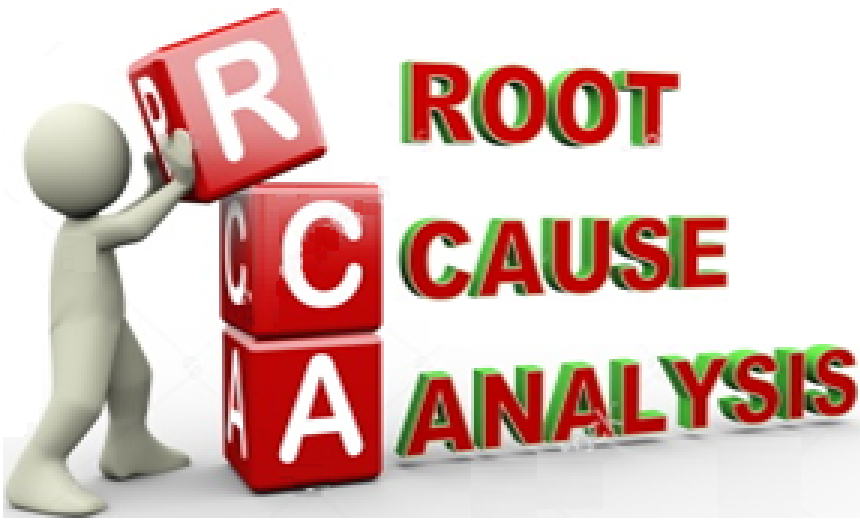 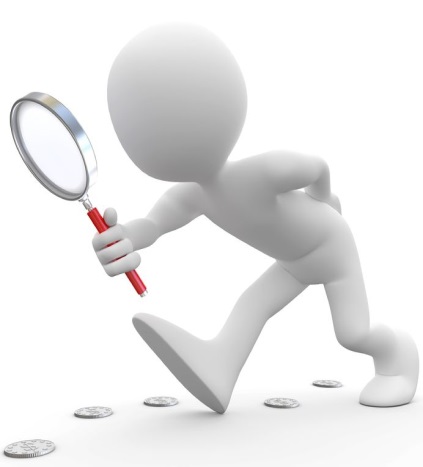 In what way does each failure matter ?
What are failure effects ?
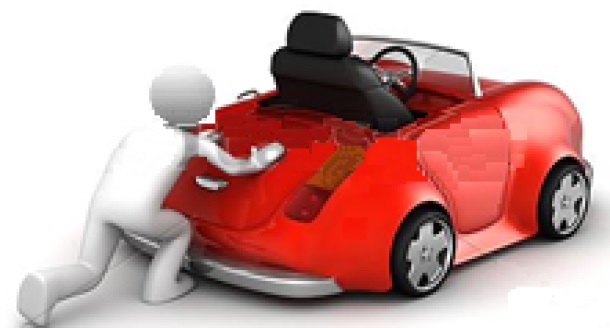 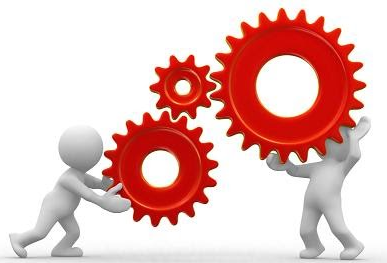 What are failure modes ?
What are the asset functional failures ?
What are the functions and performance standards of the asset ?
تولید و انتقال قدرت
System:
Sub-System:
سوخت رسانی
Functional Failure
Effect
Failure Mode
Functions
انسداد فیلتر سوخت بعلت ورود ذرات خارجی
بعلت احتراق ناقص توان موتور کاهش یافته و کارکرد موتور با دود سیاه همراه خواهد بود. درجه حرارت کاری موتور افزایش می یابد. استاندارد کارکرد EURO4 نقض می شود. مدت زمان لازم جهت انجام تعویض فیلتر سوخت یک ساعت و هزینه انجام تعویض 300 هزار تومان می باشد. خسارت وارده به سازمان به ازای هر یک ساعت توقف یک میلیون تومان خواهد بود.
1
A
انتقال سوخت با نرخ کمتر از 0/8 لیتر بر دقیقه
1
انتقال سوخت از باک به محفظه احتراق با نرخ یک لیتر بر دقیقه و فشار پاشش بیش از 150 بار در رمان مناسب
افزایش لقی پیستون پمپ سه گوش بعلت سایش ناشی از افزایش عمر کارکرد
2
انقال سوخت با فشار پاشش کمتر از 130 بار
B
عدم توانایی کلی در انتقال سوخت از باک به  محفظه احتراق
C
انتقال سوخت به محفظه احتراق با زمان بندی نامناسب
E
S
O
E
H
آیا این حالت شکست تاثیر مستقیم نا مطلوبی بر توانایی عملیاتی (نرخ خروج، کیفیت، خدمات مشتریان یا هزینه های عملیات بعلاوه هزینه مستقیم تعمیر) دارد؟
آیا این حالت شکست باعث از دست دادن کارکرد یا آسیب دیگری می شود که بتواند قانون یا استاندارد زیست محیطی شناخته شده ای را نقض کند؟
آیا این حالت شکست باعث از دست دادن کارکرد یا آسیب دیگری می شود که بتواند کسی را کشته و یا زخمی کند؟
آیا از دست رفتن کارکرد به واسطه شکست، تحت شرایط عادی کارکرد برای پرسنل عملیات آشکار است؟
خیر
بلی
خیر
بلی
بلی
خیر
خیر
E1
S1
N1
H1
آیا فعالیتی برای کشف شکست وجود دارد که از نظر فنی توجیه پذیر بوده و به صرفه نیز باشد؟
آیا فعالیتی برای کشف شکست وجود دارد که از نظر فنی توجیه پذیر بوده و به صرفه نیز باشد؟
آیا فعالیتی برای کشف شکست وجود دارد که از نظر فنی توجیه پذیر بوده و به صرفه نیز باشد؟
آیا فعالیتی برای کشف شکست وجود دارد که از نظر فنی توجیه پذیر بوده و به صرفه نیز باشد؟
فعالیت اقتصادی زمانبندی شود
فعالیت اقتصادی زمانبندی شود
فعالیت اقتصادی زمانبندی شود
فعالیت اقتصادی زمانبندی شود
بلی
بلی
بلی
بلی
خیر
خیر
خیر
خیر
N2
H2
E2
S2
آیا فعالیت تعمیر زمانبندی شده ای برای کاهش نرخ شکست وجود دارد که از نظر فنی توجیه پذیر بوده و به صرفه نیز باشد؟
آیا فعالیت تعمیر زمانبندی شده ای برای کاهش نرخ شکست وجود دارد که از نظر فنی توجیه پذیر بوده و به صرفه نیز باشد؟
آیا فعالیت تعمیر زمانبندی شده ای برای کاهش نرخ شکست وجود دارد که از نظر فنی توجیه پذیر بوده و به صرفه نیز باشد؟
آیا فعالیت تعمیر زمانبندی شده ای برای کاهش نرخ شکست وجود دارد که از نظر فنی توجیه پذیر بوده و به صرفه نیز باشد؟
فعالیت بازسازی زمانبندی شود
فعالیت بازسازی زمانبندی شود
فعالیت بازسازی زمانبندی شود
فعالیت بازسازی زمانبندی شود
بلی
بلی
بلی
بلی
خیر
خیر
خیر
خیر
E3
H3
N3
S3
آیا فعالیت تعویض زمانبندی شده ای برای کاهش نرخ شکست وجود دارد که از نظر فنی توجیه پذیر بوده و به صرفه نیز باشد؟
آیا فعالیت تعویض زمانبندی شده ای برای کاهش نرخ شکست وجود دارد که از نظر فنی توجیه پذیر بوده و به صرفه نیز باشد؟
آیا فعالیت تعویض زمانبندی شده ای برای کاهش نرخ شکست وجود دارد که از نظر فنی توجیه پذیر بوده و به صرفه نیز باشد؟
آیا فعالیت تعویض زمانبندی شده ای برای کاهش نرخ شکست وجود دارد که از نظر فنی توجیه پذیر بوده و به صرفه نیز باشد؟
فعالیت از رده خارج کردن زمانبندی شود
فعالیت از رده خارج کردن زمانبندی شود
فعالیت از رده خارج کردن زمانبندی شود
فعالیت از رده خارج کردن زمانبندی شود
بلی
بلی
بلی
بلی
خیر
خیر
خیر
خیر
H4
S4
عدم نیاز به نت زمانبندی شده
عدم نیاز به نت زمانبندی شده
آیا ترکیبی از فعالیت ها وجود دارد که از نظر فنی توجیه پذیر بوده و به صرفه نیز باشد؟
آیا فعالیت جستجوی شکستی (FFI) برای کشف آن وجود دارد که از نظر فنی توجیه پذیر بوده و به صرفه نیز باشد؟
ترکیبی از فعالیت ها
فعالیت جستجوی شکست زمانبندی شود
بلی
بلی
خیر
خیر
H5
باز طراحی اجباری است
شکست چند گانه می تواند بر روی ایمنی یا محیط زیست تاثیر بگذارد
باز طراحی اجباری است
خیر
بلی
عدم نیاز به نت زمانبندی شده
باز طراحی ممکن است  مطلوب باشد
S
O
E
H
آیا این حالت شکست تاثیر مستقیم نا مطلوبی بر توانایی عملیاتی (نرخ خروج، کیفیت، خدمات مشتریان یا هزینه های عملیات بعلاوه هزینه مستقیم تعمیر) دارد؟
آیا این حالت شکست باعث از دست دادن کارکرد یا آسیب دیگری می شود که بتواند قانون یا استاندارد زیست محیطی شناخته شده ای را نقض کند؟
آیا این حالت شکست باعث از دست دادن کارکرد یا آسیب دیگری می شود که بتواند کسی را کشته و یا زخمی کند؟
آیا از دست رفتن کارکرد به واسطه شکست، تحت شرایط عادی کارکرد برای پرسنل عملیات آشکار است؟
خیر
بلی
خیر
بلی
S1
آیا فعالیتی برای کشف شکست وجود دارد که از نظر فنی توجیه پذیر بوده و به صرفه نیز باشد؟
فعالیت اقتصادی زمانبندی شود
بلی
خیر
تولید و انتقال قدرت
System:
S2
آیا فعالیت تعمیر زمانبندی شده ای برای کاهش نرخ شکست وجود دارد که از نظر فنی توجیه پذیر بوده و به صرفه نیز باشد؟
Sub-System:
سوخت رسانی
فعالیت بازسازی زمانبندی شود
بلی
H2S2
O2
N2
Sequence Assessment
H3
S3
O3
N3
H1
S1
O1
N1
Reference
خیر
Action
S3
آیا فعالیت تعویض زمانبندی شده ای برای کاهش نرخ شکست وجود دارد که از نظر فنی توجیه پذیر بوده و به صرفه نیز باشد؟
E
O
S
S4
H
FM
FF
F
H5
H4
N
Y
فیلتر سوخت در فواصل زمانی 100 ساعت تعویض شود
Y
N
N
N
1
N
Y
A
1
نصب فیلتر اولیه در ورودی مخزن سوخت
فعالیت از رده خارج کردن زمانبندی شود
بلی
خیر
S4
یا ترکیبی از فعالیت ها وجود دارد که از نظر فنی توجیه پذیر بوده و به صرفه نیز باشد؟
ترکیبی از فعالیت ها
بلی
خیر
باز طراحی اجباری است
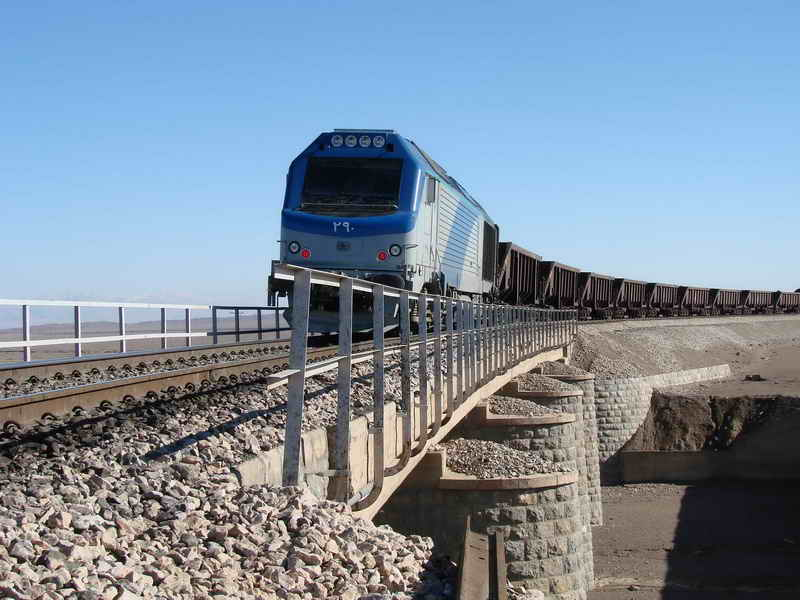 جایگاه راه آهن در افق 1404
سهم حمل بار 30%
سهم جابجایی مسافر 18%
سال 1394
سال 1404
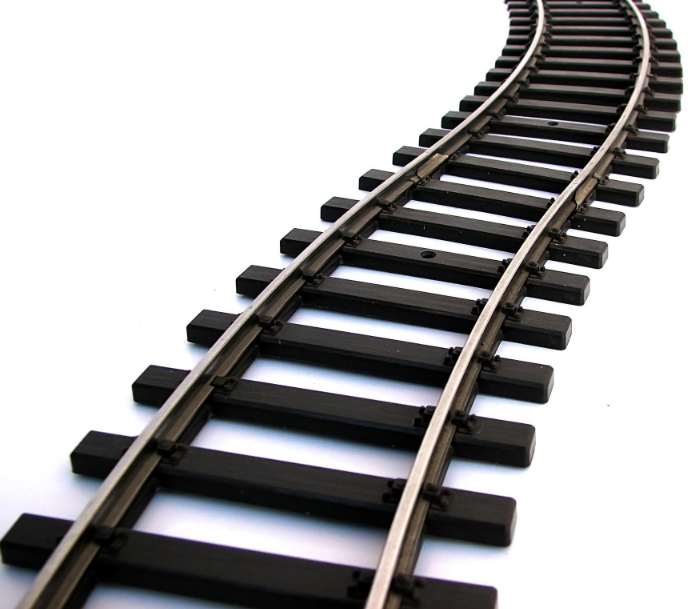 خط اصلی
10,459  km
km 15,000 +
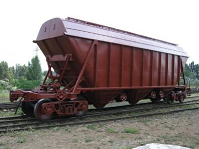 واگن باری (دستگاه)
22,803
28,000+
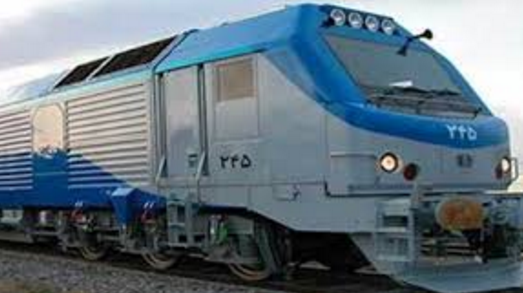 لکوموتیو
800+
545
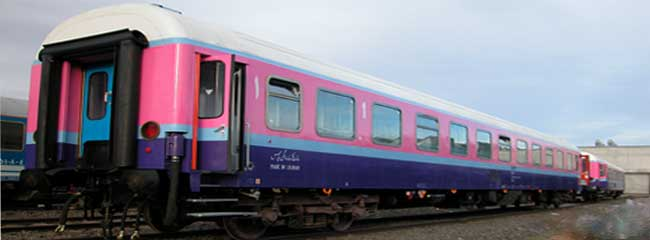 واگن مسافری
1,728
1,500+
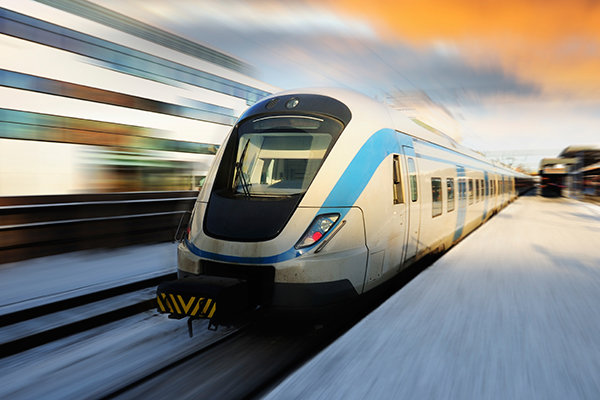 ناوگان قطارهای سریع
+
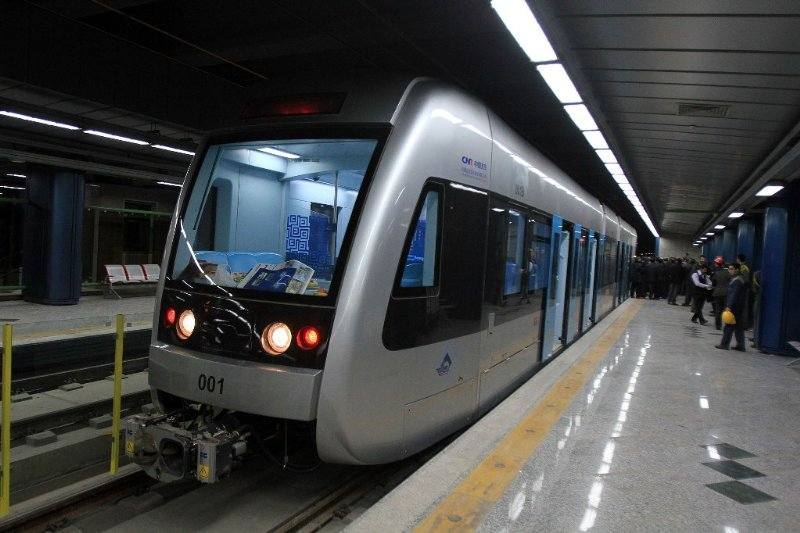 ناوگان خودکشش و حومه ای
+
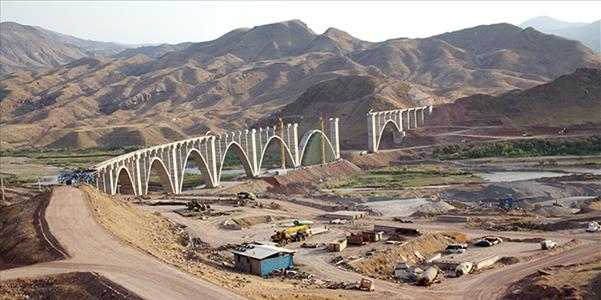 راه آهن در مسیر توسعه
طول خطوط اصلی موجود 10459 کیلومتر
ارزش دارایی های فیزیکی در حوزه زیربنایی بالغ بر 50 هزار میلیارد تومان
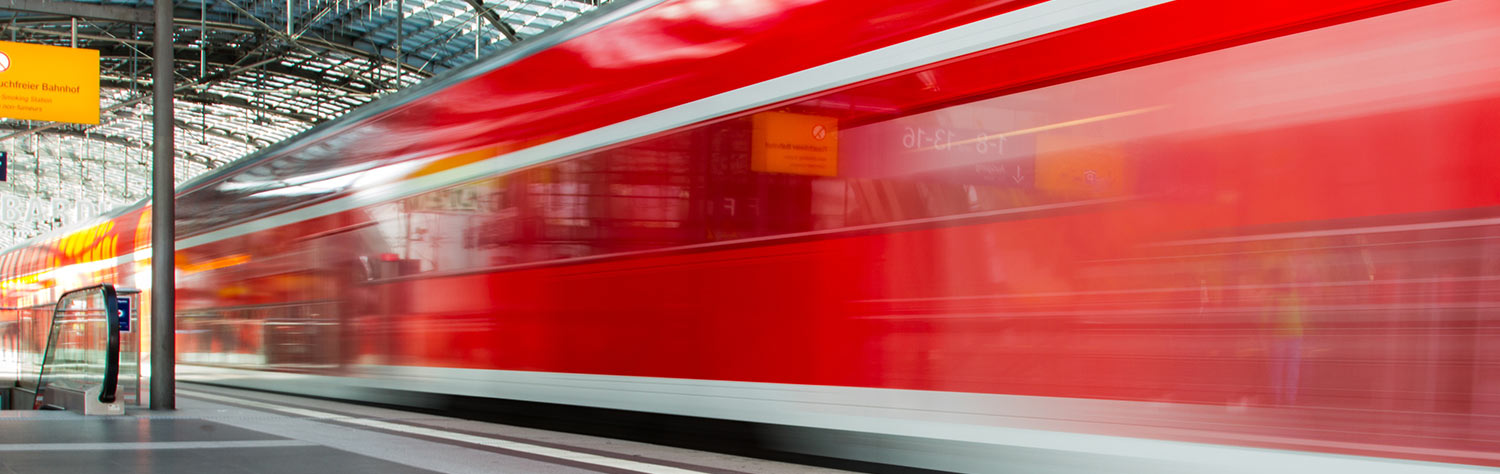 ایجاد جذابیت برای سرمایه گذاری در حوزه نِت
با روش هاي ديروز ،

 رکوردهاي ديروز را نمي توان شکست